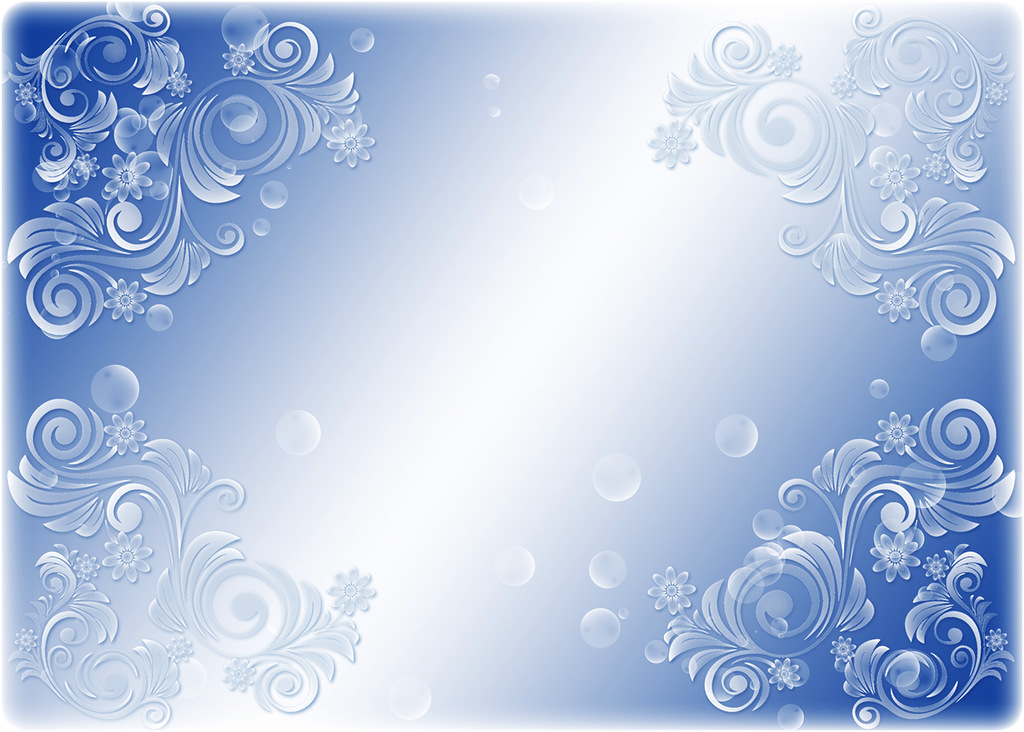 Муниципальное бюджетное дошкольное  образовательное   учреждение  «Детский сад № 14 «Солнышко»  г.  Шумерля  Чувашской Республики
Группа      «Горница»
Давайте познакомимся
Воспитатель: Докторова Лариса Алексеевна
Уровень образования: высшее педагогическое
Квалификационная категория: первая 
Педагогический стаж: 10 лет
Общий стаж:
Воспитатель: Ваганова Людмила Алексеевна
Уровень образования: среднее специальное педагогическое
Квалификационная категория: Первая
Педагогический стаж: 17 лет
Общий стаж: 34 года
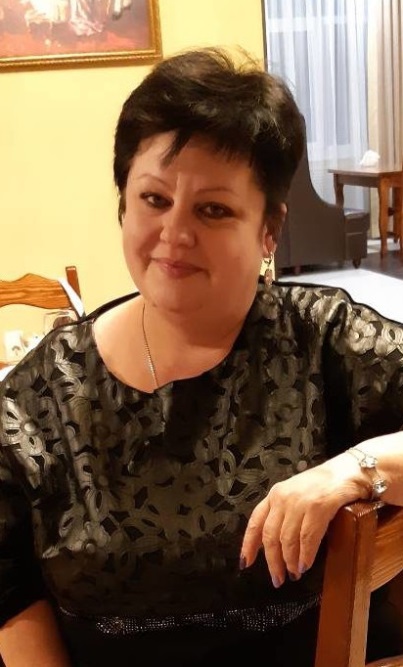 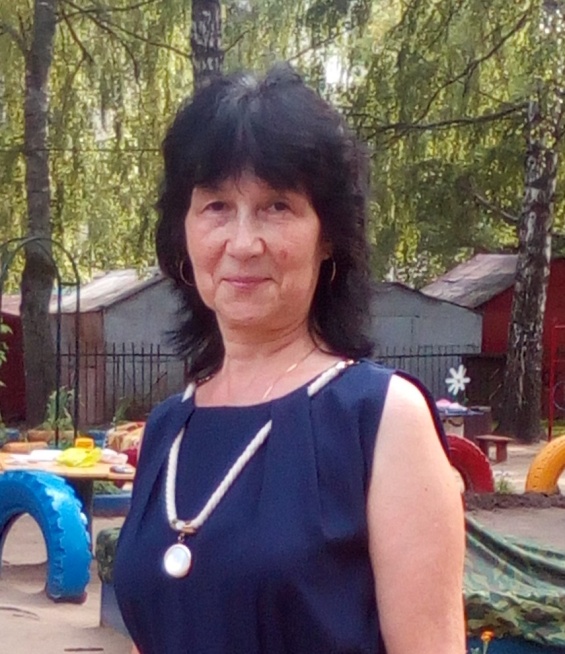 Младший воспитатель: Абакумова Валентина Фёдоровна
Уровень образования: Среднее специальное
Общий стаж:  30 лет
Направление
«Приобщать детей к истокам русской народной культуры»
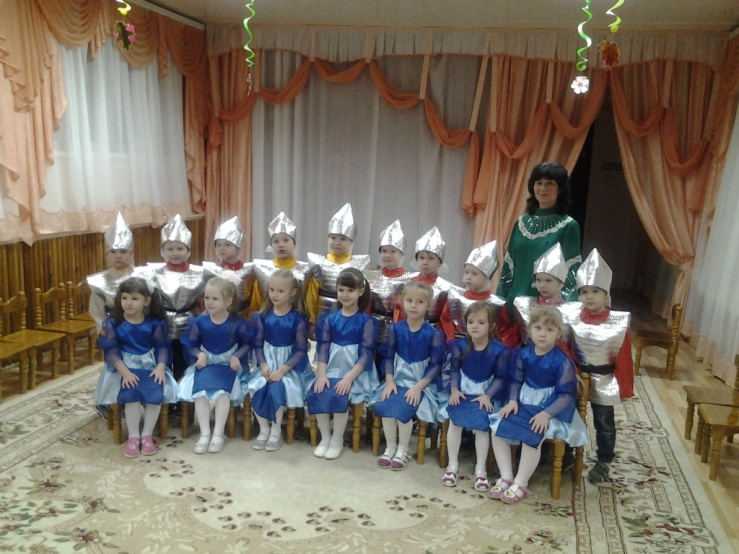 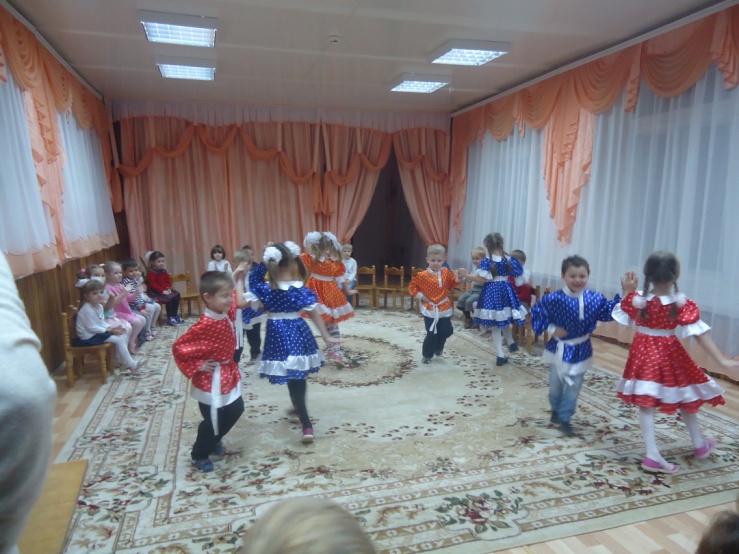 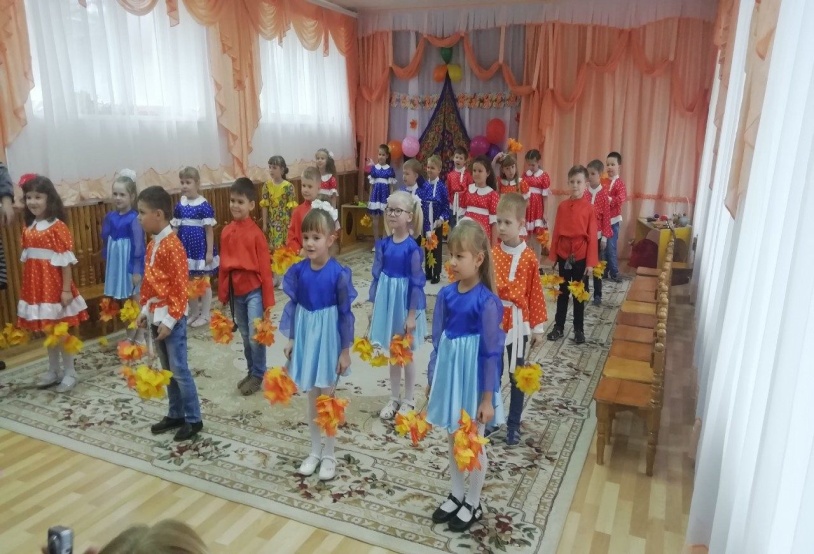 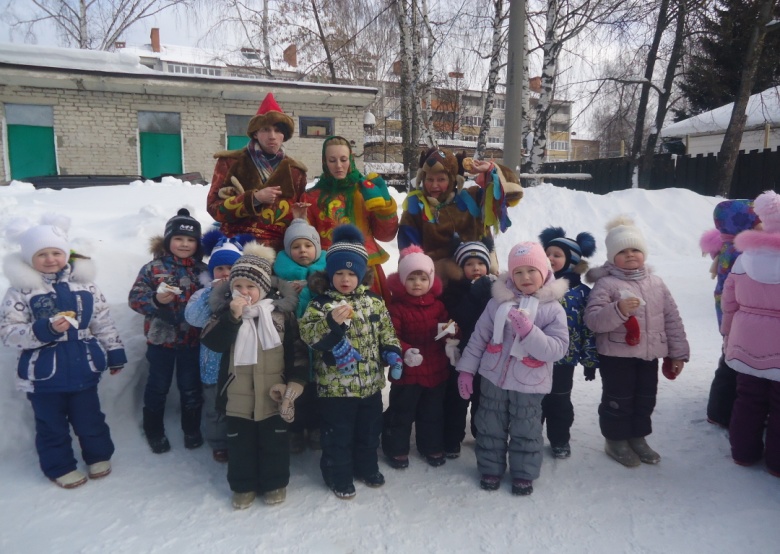 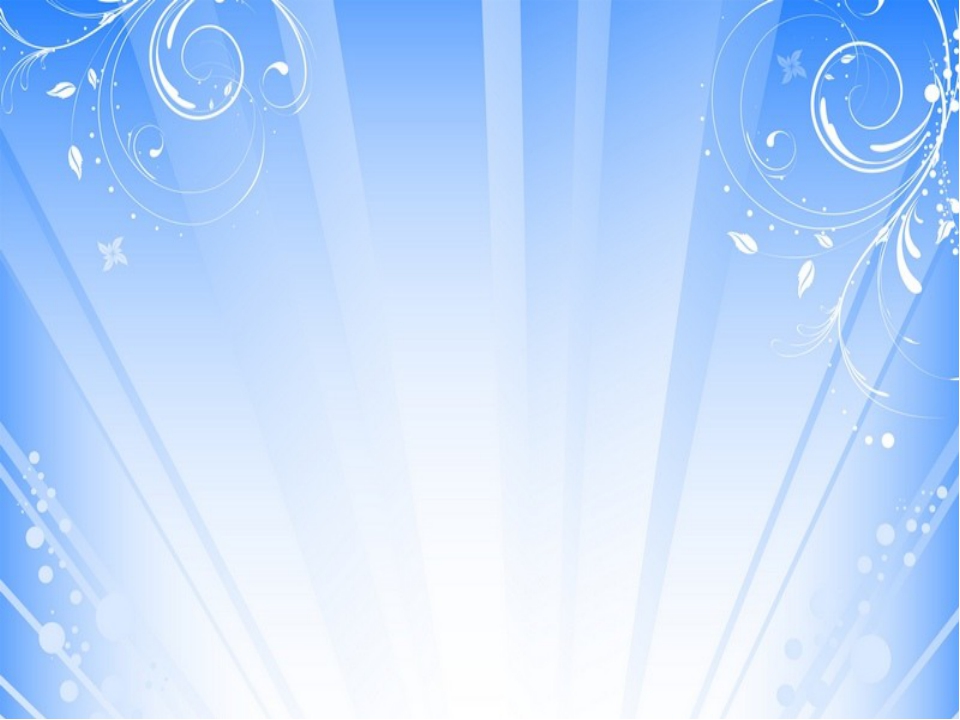 Наша группа
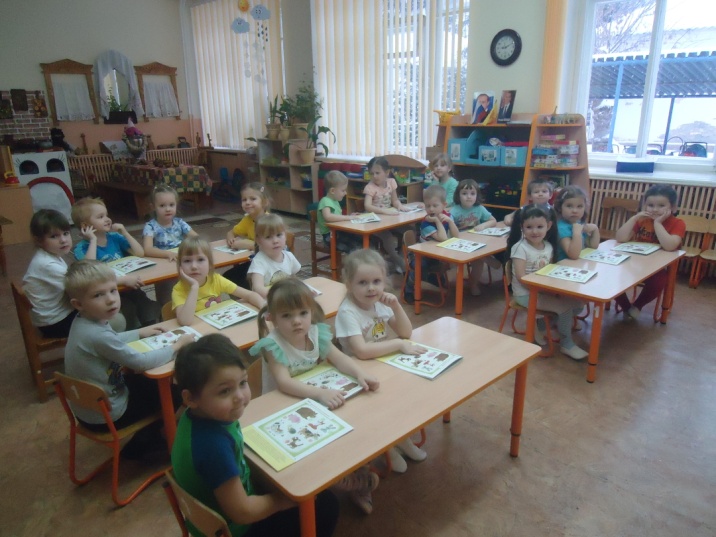 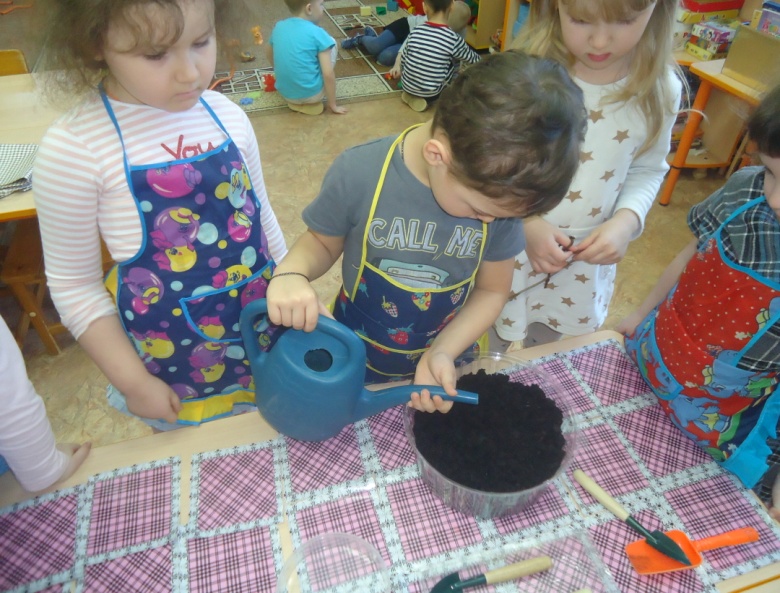 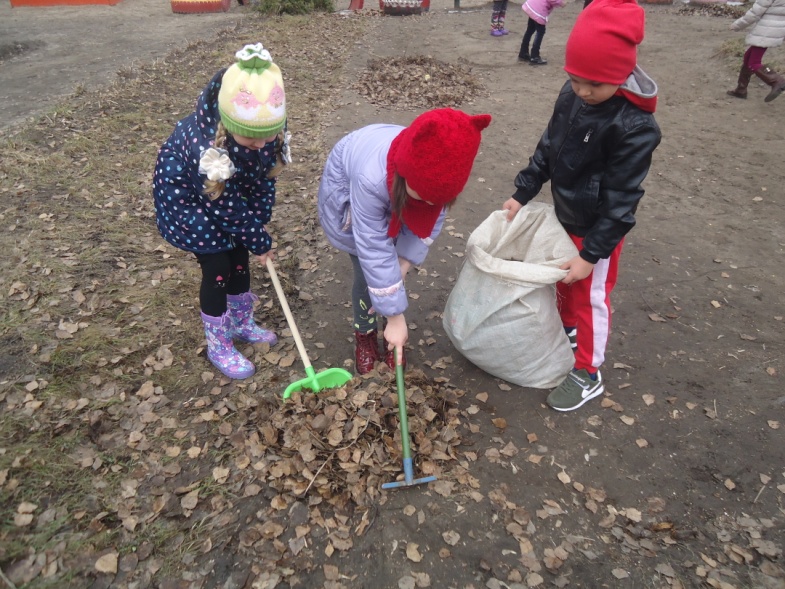 В группе девочки и мальчики живут, 
Здесь играют и поют,
Незаметно подрастают,
Вместе кушают, играют
Детский сад –второй наш дом!
Как тепло, уютно в нём
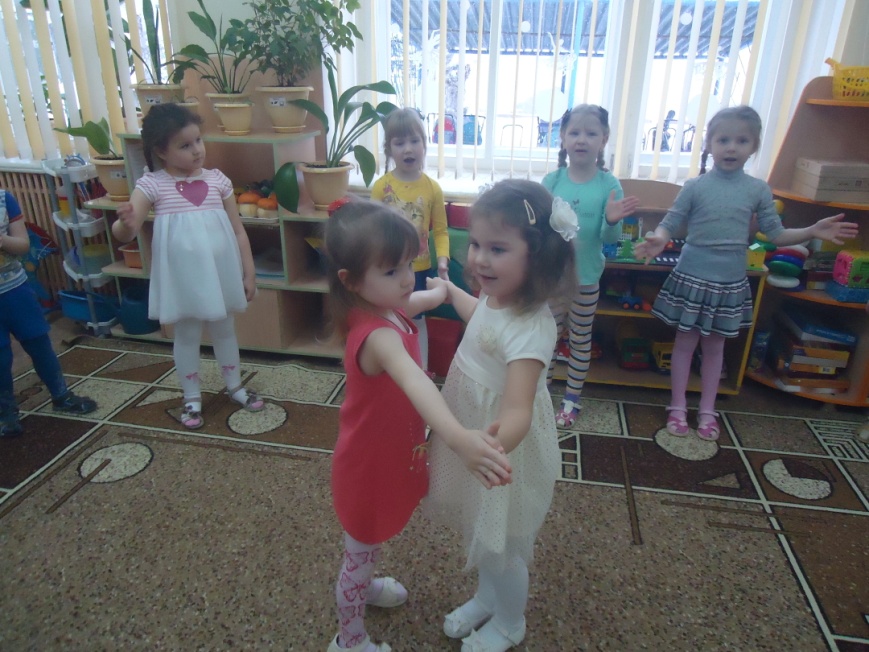 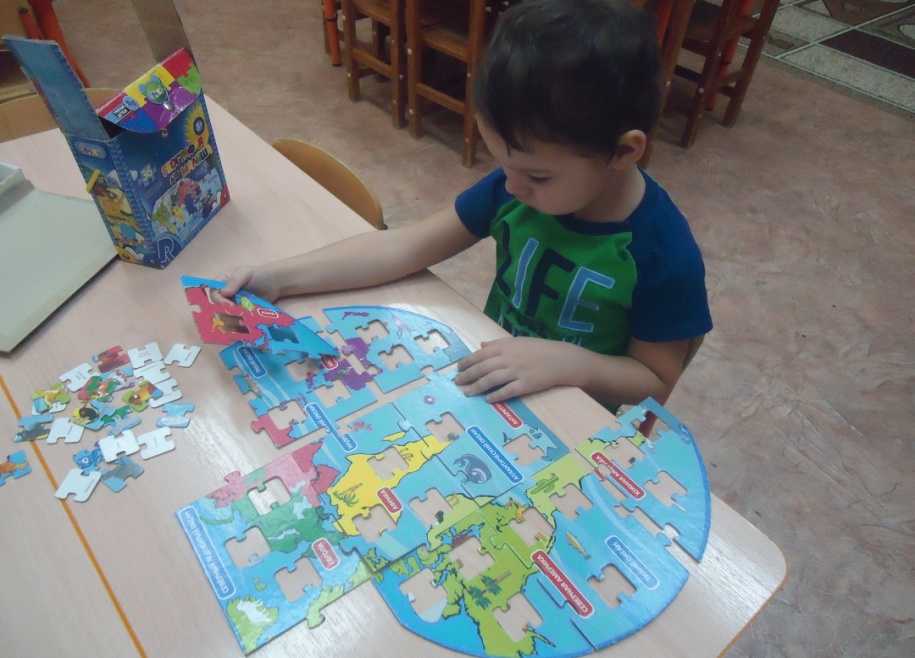